Teadus- ja arendustegevuse ning innovatsiooni korraldamise seaduse eelnõu.
TAI riiklik korraldamine
Katrin Pihor
Mariann Saaliste
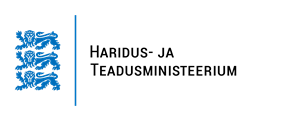 Korrastada seadus tervikuna 

Viia seadus kooskõlla muutunud ootustega teadus- ja arendustegevusele.
Töörühma koosoleku eesmärk
Täpsustada seaduses teadus- ja arendustegevuse finantseerimise põhimõtteid. 

Võimaldada TA rahastamises senisest rohkem tulemusjuhtimist ning suunatust.
Arutada läbi saadetud eelnõu mustandi TAI riikliku korraldamise osa;
Saada konkreetseid ettepanekuid peatüki sätete sõnastamiseks.
Korrastada seadus tervikuna 

Viia seadus kooskõlla muutunud ootustega teadus- ja arendustegevusele.
Seaduse muutmise 
eesmärgid
Täpsustada seaduses teadus- ja arendustegevuse finantseerimise põhimõtteid. 

Võimaldada TA rahastamises senisest rohkem tulemusjuhtimist ning suunatust.
Viia seadus kooskõlla muutunud ootustega teadus- ja arendustegevusele;
Täpsustada seaduses TAI finantseerimise põhimõtteid;
Sätestada selgemalt TAI süsteemi osapooled, nende rollid ja vastutus.
Seaduse ülesehitus
Peatükid
Üldsätted
Teadus- ja arendustegevuse ning innovatsiooni riiklik korraldamine
Teadus- ja arendusasutused
Teadus- ja arendustegevuse ning innovatsiooni finantseerimine
Seaduse rakendamine
Üldsätted
Mõistete paragrahv täieneb töö käigus.
Lisatud teadus- ja arendustegevuse põhimõtted, millest lähtuvad kõik TAI süsteemi osapooled:
Akadeemilise vabaduse põhimõte;
Eetikanormide ja teaduse hea tava jälgimine;
Teadustulemuste kättesaadavaks tegemine.
TAI riiklik korraldamine
§ 4 Vabariigi Valitsus
§ 5 Teadus-ja Arendustegevuse ning Innovatsioonipoliitika Nõukogu
§ 6 Teadus- ja arendustegevuse ning innovatsiooni koostöökogu
§ 7 Teadus- ja arendustegevuse ning innovatsiooni korraldamine ministeeriumites
§ 8 Eesti Teadusagentuur
§ 9 Ettevõtluse ja Innovatsiooni Sihtasutus
§ 10 Eesti Teaduste Akadeemia
§ 11 Eesti Teadusinfosüsteem
§ 4 Vabariigi Valitsus
1) kujundab Eesti eeldusi, tingimusi ning vajadusi arvestavat TAI poliitikat ning valmistab ette riigi TAI suunavaid valdkonna arengukavasid;
2) esitab vähemalt kord aastas Riigikogule ülevaate TAI olukorrast ning valitsuse poliitikast selles valdkonnas;
3) tagab ministeeriumide vahelise koostöö TAI poliitika elluviimisel, arvestades Teadus- ja Arendustegevuse ning Innovatsioonipoliitika Nõukogu ettepanekuid;
4) kehtestab teadus- ja arendustegevuse ning innovatsiooni koostöökogu moodustamise korra ja töökorra ning kinnitab valdkonna eest vastutavate ministrite ettepanekul kuni kolmeks aastaks selle koosseisu; 
5) moodustab, korraldab ümber ja lõpetab riigi TA asutuste tegevuse neid haldava ministeeriumi ettepanekul, kuulanud ära Teadus- ja arendustegevuse ning innovatsioonipoliitika nõukogu seisukoha;
6) otsustab Eesti osalemise rahvusvahelises TAI alases koostöös riiklikul tasemel;
7) kehtestab riigi teaduspreemiate põhimääruse, moodustab riigi teaduspreemiate komisjoni ning määrab riigi teaduspreemiad valdkonna eest vastutava ministri esildisel riigi teaduspreemiate komisjoni ettepanekute alusel;
8) täidab muid seadusega sätestatud ülesandeid TAI valdkonnas.
§ 5 Teadus-ja Arendustegevuse ning 
Innovatsioonipoliitika Nõukogu
(1) Teadus- ja Arendustegevuse ning Innovatsioonipoliitika Nõukogu on Vabariigi Valitsuse juures asuv nõuandev kogu, kes toetab Vabariigi Valitsust ühiskonna heaolu ja majanduse konkurentsivõimet kasvatava teadus- ja arendustegevuse ning innovatsioonipoliitika väljatöötamisel ja rakendamisel. 
(2) Teadus- ja Arendustegevuse ning Innovatsioonipoliitika Nõukogu tegevuse alused, ülesanded ja töökord kehtestatakse põhimäärusega, mille kehtestab Vabariigi Valitsus. 
(3) Teadus- ja Arendustegevuse ning Innovatsioonipoliitika Nõukogu koosseisu kuuluvad ametikoha järgi peaminister, valdkondade eest vastutavad ministrid, üks peaministri nimetatud Vabariigi Valitsuse liige ning Vabariigi Valitsuse nimetatud liikmed. 
(4) Teadus- ja Arendustegevuse ning Innovatsioonipoliitika Nõukogu esimeheks on ametikoha järgi peaminister. 
(5) Teadus- ja Arendustegevuse ning Innovatsioonipoliitika Nõukogu tööd korraldab Riigikantselei.
[Speaker Notes: Täpsemad ülesanded põhimääruses
Riigikantselei ülesannet on täpsustatud, tehnilise teenindamise asemel korraldab tööd.]
§ 6 Teadus- ja arendustegevuse ning 
innovatsiooni koostöökogu
Teadus- ja arendustegevuse ning innovatsiooni koostöökogu on valdkonna eest vastutavate ministrite nõuandev organ, kes:
1) nõustab valdkonna eest vastutavaid ministreid Vabariigi Valitsusele esitatavate teemade ettevalmistamisel ning Vabariigi Valitsuse poolt ministritele antud ülesannete täitmisel, arvestades Teadus- ja Arendustegevuse ning Innovatsioonipoliitika Nõukogu suuniseid;
2) teeb ettepanekuid Eesti TAI poliitika kujundamiseks;
3) osaleb TAI poliitika arenguid suunavate arengukavade koostamisel, TAI poliitika prioriteetide seadmisel ja muutmisel;
4) teeb ettepanekuid riigi TA asutuste finantseerimise põhimõtete ja strateegia kujundamiseks ning TA asutuste moodustamiseks, ümberkorraldamiseks või tegevuse lõpetamiseks;
5) nõustab valdkonna eest vastutavaid ministreid riigieelarve eelnõu kujundamisel TAI rahastamispõhimõtete, mahu ja meetmete osas; 
6) seirab ja annab hinnanguid TAI poliitikale, sh TAI valdkonna meetmete elluviimisele ja tulemuslikkusele; 
7) täidab teisi talle õigusaktidega pandud ülesandeid.
§ 7 Teadus- ja arendustegevuse ning 
innovatsiooni korraldamine ministeeriumites
Kõigi ministeeriumide ülesanded:
1) oma valitsemisalale tarviliku TAI ning selle finantseerimise korraldamise eest vastutamine, sh vahendite põhjendamine ja määramine valitsemisala eelarve projekti koostamisel ning nende TA asutuste eelarvete kinnitamine riigieelarves valitsemisala TA tegevuseks eraldatud summade ulatuses; 
2) valitsemisala poliitikaeesmärke toetavate TAI meetmete väljatöötamine ja nende täitmise korraldamine;
3) oma valitsemisalasse kuuluvate riigi TA asutuste põhimääruste kinnitamine;
4) oma valitsemisala TA tegevuse ning innovatsiooni valdkonna tegevuste, eelarvete ja selle täitmise ülevaadete esitamine valdkonna eest vastutavale ministrile ning vastava info ajakohastamine Eesti Teadusinfosüsteemis; 
5) oma valitsemisala uuringute ja analüüside kättesaadavaks tegemine;
6) koostöö teiste ministeeriumitega käesoleva lõike punktides 1-4 toodud ülesannete täitmiseks.
§ 7 Haridus- ja Teadusministeeriumi ülesanded
1) kavandab ja viib ellu riiklikku teaduspoliitikat ning korraldab sellega seonduvat TA tegevust;
2) töötab välja ja esitab Vabariigi Valitsusele ettepanekuid TA tegevuse ning innovatsioonipoliitika kohta;
3) koordineerib ministeeriumite TA tegevuse kavandamist ja elluviimist vastavalt käesoleva paragrahvi lõikes 1 sätestatule; 
4) korraldab TA tegevuse finantseerimist riigieelarvest;
5) koordineerib riiklikul tasandil rahvusvahelist teadusalast koostööd ja korraldab selle finantseerimist;
6) korraldab TA asutuste TA tegevuse kvaliteedi hindamist ning teostab selle üle järelevalvet;
7) korraldab TA tegevuse valdkonna riiklikke konkursse ja kehtestab nende läbiviimise tingimused ja korra;
8) kehtestab riikliku teaduseetika süsteemi korralduse;
9) täidab muid käesoleva lõike punktides 1–8 nimetatud valdkondades seadusega sätestatud ülesandeid.
§ 7 Majandus- ja Kommunikatsiooni-
ministeeriumi ülesanded
1) kujundab riiklikku innovatsioonipoliitikat ning korraldab ettevõtete teadus- ja arendustegevust ning innovatsiooni;
2) töötab välja ja esitab Vabariigi Valitsusele ettepanekuid ettevõtete teadus- ja arendustegevuse ning innovatsioonipoliitika kohta;
3) korraldab ettevõtete teadus- ja arendustegevuse ning innovatsiooni finantseerimist riigieelarvest;
4) koordineerib riiklikul tasemel rahvusvahelist ettevõtete teadus-ja arendustegevuse ning innovatsiooni alast koostööd ning vajadusel korraldab selle Eesti-poolset finantseerimist; 
5) täidab muid käesoleva lõike punktides 1-4 nimetatud valdkondades seadusega sätestatudülesandeid.
§ 7 HTM ja MKM koostöö
Haridus- ja Teadusministeerium ning Majandus- ja Kommunikatsiooniministeerium vastutavad ühiselt teadus- ja arendustegevuse ja innovatsioonisüsteemi tervikliku toimimise eest, sh korraldavad ühiselt arendustegevust ja teadmussiirde alaseid tegevusi teadus- ja arendusasutuste ja ettevõtete vahel.
§ 8 Eesti Teadusagentuur
(1) Eesti Teadusagentuur on riigi sihtasutus, mis:
1) rahastab konkurentsipõhiste rahastamisinstrumentide kaudu alus- ja rakendusuuringuid ja eksperimentaalarendust positiivselt evalveeritud teadus- ja arendusasutustes;
2) edendab teadlaste ning teadus- ja arendusasutuste rahvusvahelist koostööd;
3) viib läbi teadus- ja arendustegevuse kvaliteedi hindamist;
4) nõustab erinevaid teadussüsteemi osapooli valitsemisala poliitikaeesmärke toetavate teadus- ja arendustegevuse ning innovatsiooni meetmete väljatöötamisel ja korraldab vajadusel nende elluviimist; 
5) koordineerib teaduseetika valdkonna tegevusi;
6) toetab teadus- ja arendustegevuse ja innovatsioonipoliitikat teadus- ja arendustegevuse kohta informatsiooni kogumise, säilitamise, kättesaadavaks tegemise ja analüüsimisega;
7) edendab teadus- ja arendustegevuse populariseerimist ja teaduskommunikatsiooni;
8) täidab teisi talle õigusaktidega pandud ülesandeid.
§ 9 Ettevõtluse ja Innovatsiooni Sihtasutus
(1) Ettevõtluse ja Innovatsiooni Sihtasutus on riigi sihtasutus, mis:
1) edendab ettevõtete TAI alast teadlikkust;
2) edendab ettevõtete TAI alast võimekust; 
3) rahastab ettevõtete TAI projekte ning viib ellu ettevõtete TAI toetusmeetmeid;
4) toetab ettevõtete rahvusvahelistumist ja osalemist rahvusvahelistes teadmusvõrgustikes;
5) analüüsib ja seirab innovatsioonikeskkonda ning innovatsioonipoliitika elluviimist;
6) täidab teisi talle õigusaktidega pandud ülesandeid.
§ 10 Eesti Teaduste Akadeemia
(1) Eesti Teaduste Akadeemia on kõrge teadusliku kvalifikatsiooniga teadlaste ja teiste silmapaistvate loomeisikute ühendus, kelle ülesanne on väärtustada teaduslikku mõtteviisi ja kultuuri, arendada ja esindada Eesti teadust, nõustada riiki ja selle institutsioone ning aidata kaasa Eesti riigi sotsiaalsele ja majandusliku arengule.
(2) Eesti Teaduste Akadeemia on avalik-õiguslik juriidiline isik, kes tegutseb Eesti Teaduste Akadeemia seaduse, käesoleva seaduse, teiste õigusaktide ja oma põhikirja alusel.
§ 11 Eesti Teadusinfosüsteem
(1) Eesti Teadusinfosüsteem on andmekogu, mille eesmärk on:
1) anda usaldusväärset teavet teadus- ja arendustegevuse poliitika kujundamiseks, rahastamisotsusteks, statistikaks ning strateegiliseks juhtimiseks;
2) anda teadus- ja arendusasutustele ning avalikkusele usaldusväärset teavet teadus- ja arendustegevuse ja selle osapoolte kohta;
3) tagada teadus- ja arendustegevusega seotud asutuste ja juriidiliste isikute tegevuse planeerimiseks ja finantseerimiseks ning eelarvete koostamiseks vajalikud andmed;
4) tagada teadus- ja arendustegevusega seotud asutuste ja isikute tegevuse ning projektide hindamiseks vajalikud andmed ja töökeskkond.

(2) Eesti Teadusinfosüsteemi vastutav töötleja on Haridus- ja Teadusministeerium ning andmekogu volitatud töötleja määratakse andmekogu põhimääruses.
(3) Eesti Teadusinfosüsteemi volitatud töötleja ülesandeid võib halduslepingu alusel täita eraõiguslik juriidiline isik vastutava töötleja poolt ettenähtud ulatuses.
(4) Eesti Teadusinfosüsteemi asutab ning selle põhimääruse, sealhulgas andmete koosseisu ja säilitamise tähtaja, kehtestab Vabariigi Valitsus määrusega.
Edasine ajakava
Rakendusaktid
Teadus- ja arendustegevuse ning innovatsiooni koostöökogu moodustamise kord ja töökord
Riigi teaduspreemiate põhimäärus
Teadus- ja Arendustegevuse ning Innovatsioonipoliitika Nõukogu põhimäärus
Teadus- ja arendustegevuse valdkonna riiklikke konkursside läbiviimise tingimused ja kord
Riikliku teaduseetika süsteemi korraldamise tingimused
Eesti Teadusagentuuri hindamisnõukogu moodustamise kord ja töökord
Eesti Teadusinfosüsteemi põhimäärus
Teadus- ja arendustegevuse korralise evalveerimise taotlemise, läbiviimise ja tulemuse kinnitamise tingimused ja kord 
Tulemusrahastamisel arvesse võetavate tulemusnäitajate täpsustused, nende osakaalud ja tulemusrahastamise arvestamise alused
Süsteemitoetuste eraldamise tingimused ja korrad
Tänan
Hoiame kontakti
hm.ee
@haridusministeerium
@haridusmin